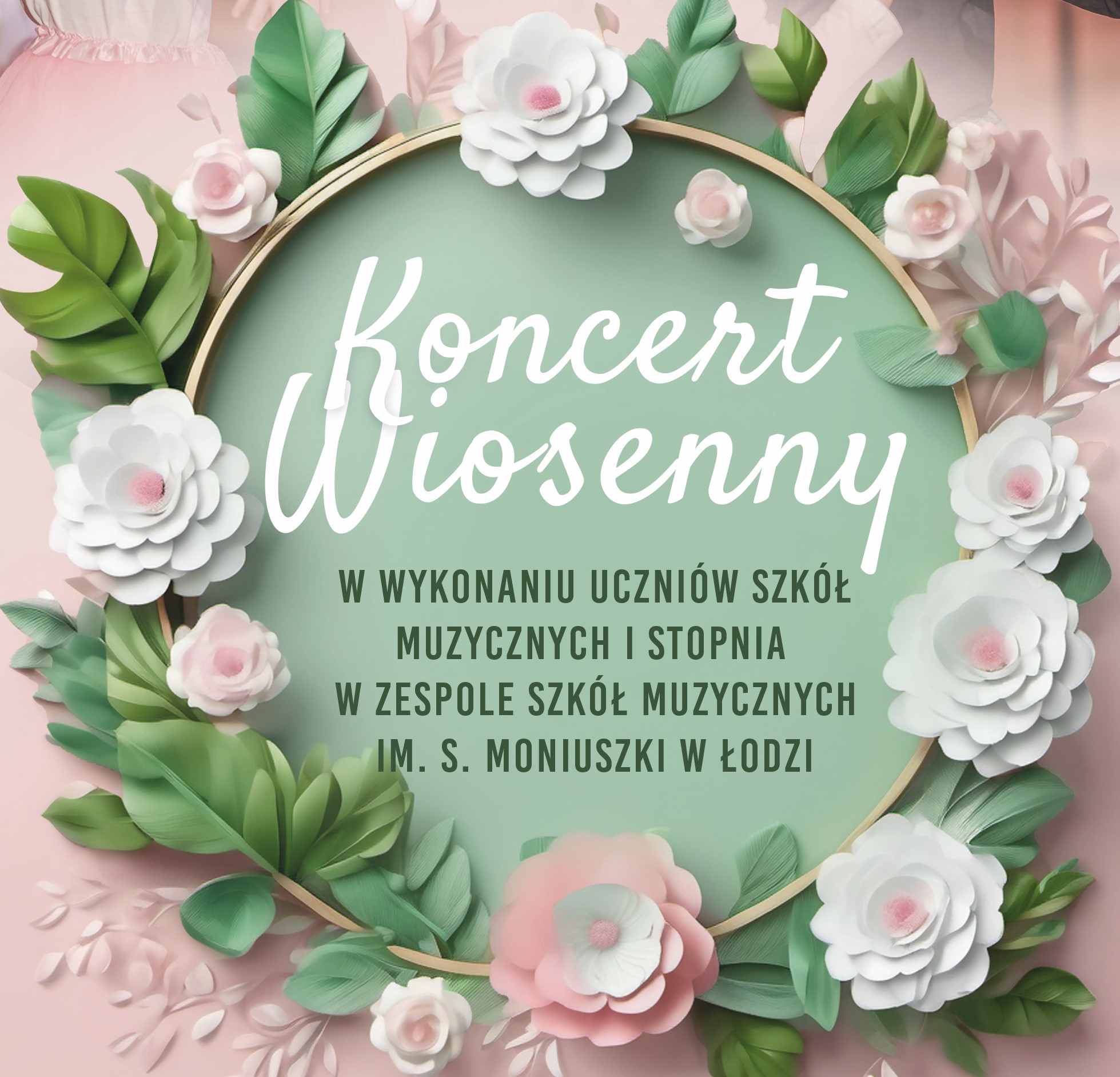 Orkiestra smyczkowa  
dyryguje Barbara Sobolczyk
Paweł NiewiadomyMiniatura 
akordeon solo Marcel Ługowski i Tadeusz Bieniek z klasy akordeonu Pawła Niewiadomegogościnnie:  Sonia Ługowska – harfaAntonina Wieczorek – harfa
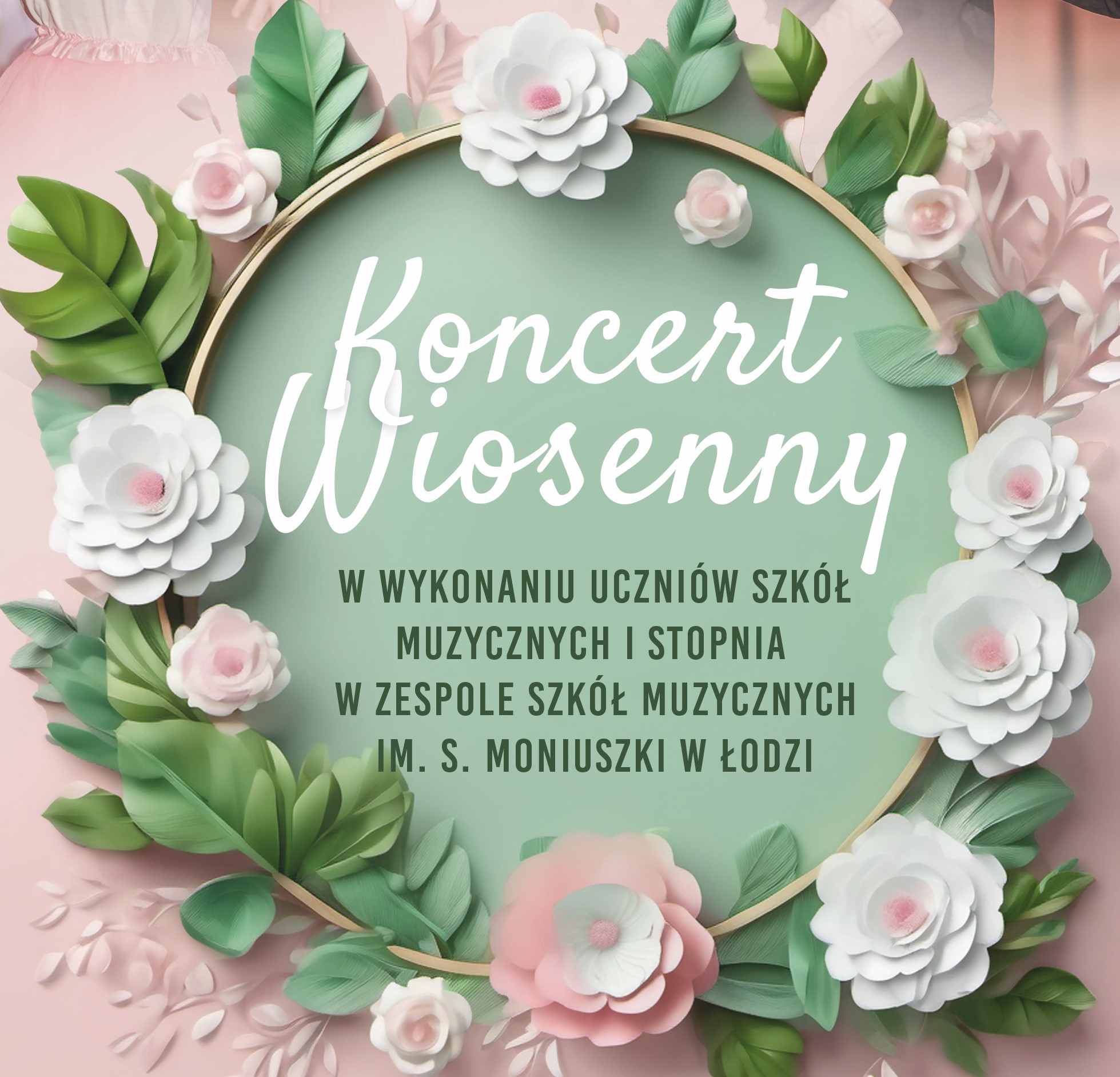 Orkiestra smyczkowa  
dyryguje Barbara Sobolczyk
Bernard Stieler Mały koncert romantyczny na fortepian i orkiestrę smyczkową 
fortepian solo Mikchail Kazinietsz klasy fortepianu Nany Ulańskiej
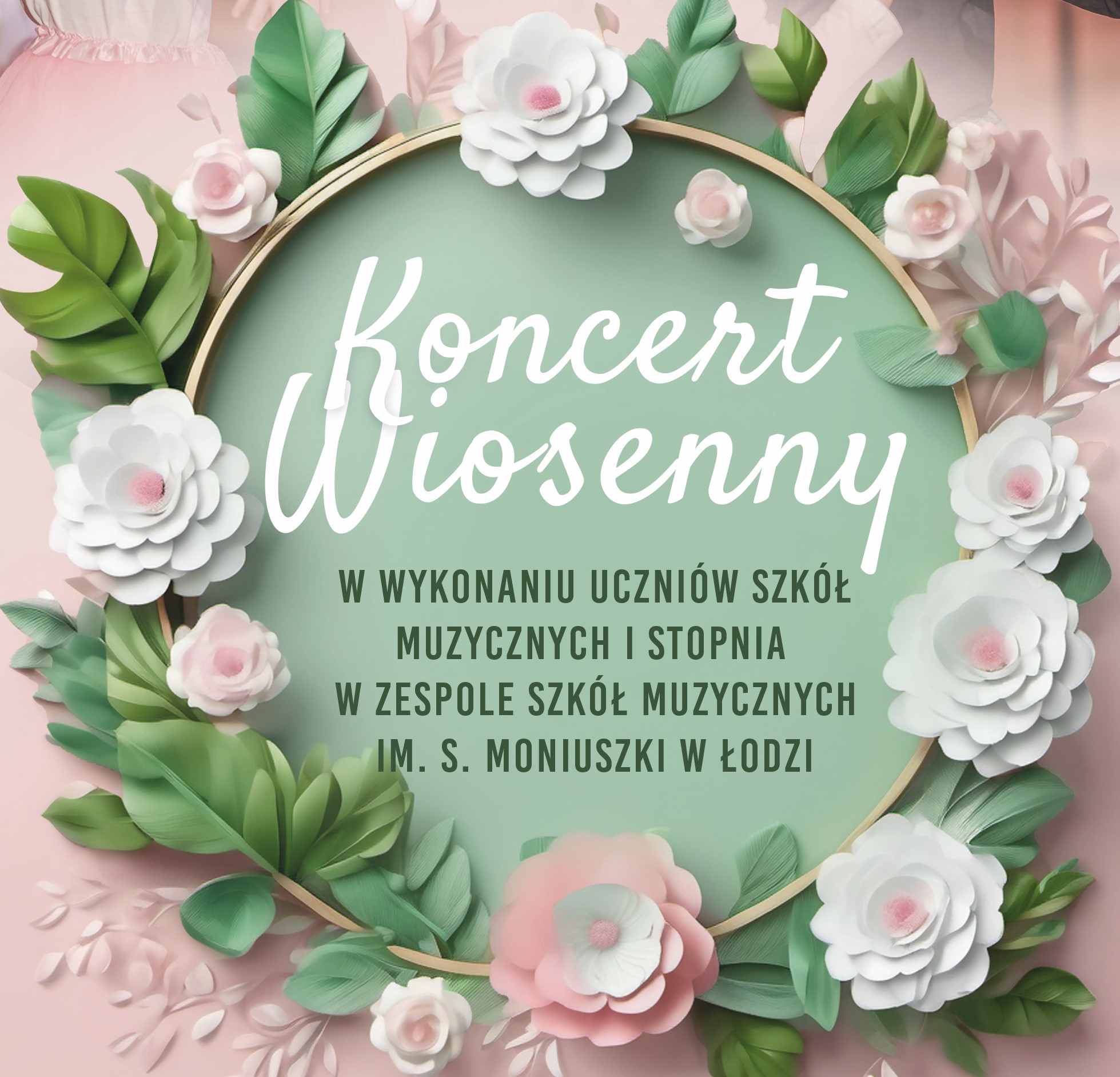 Orkiestra smyczkowa  
dyryguje Barbara Sobolczyk
John Kander „New York, New York!" aranżacja P. Gilabert
wiolonczele solo:Marina SiemieraszkoKrzysztof Chałupnikz klasy wiolonczeli Katarzyny Michaluk
Zespół rytmiczny
klasa I POSM I st.
przygotowanie Wioletta Dudek			
Piosenka „Śnieżny walczyk” sł. Anna Bernat, muz. Barbara Kolago
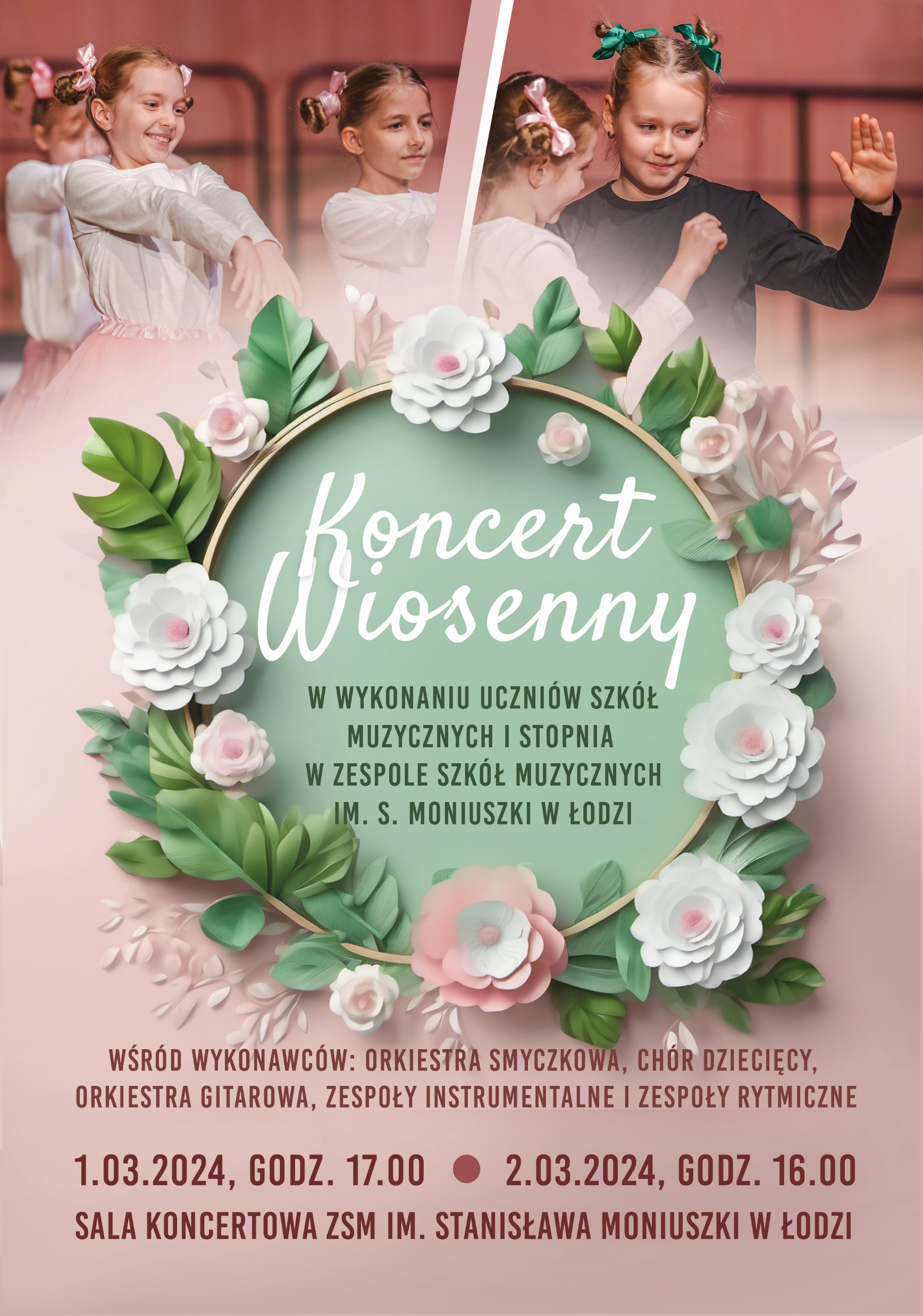 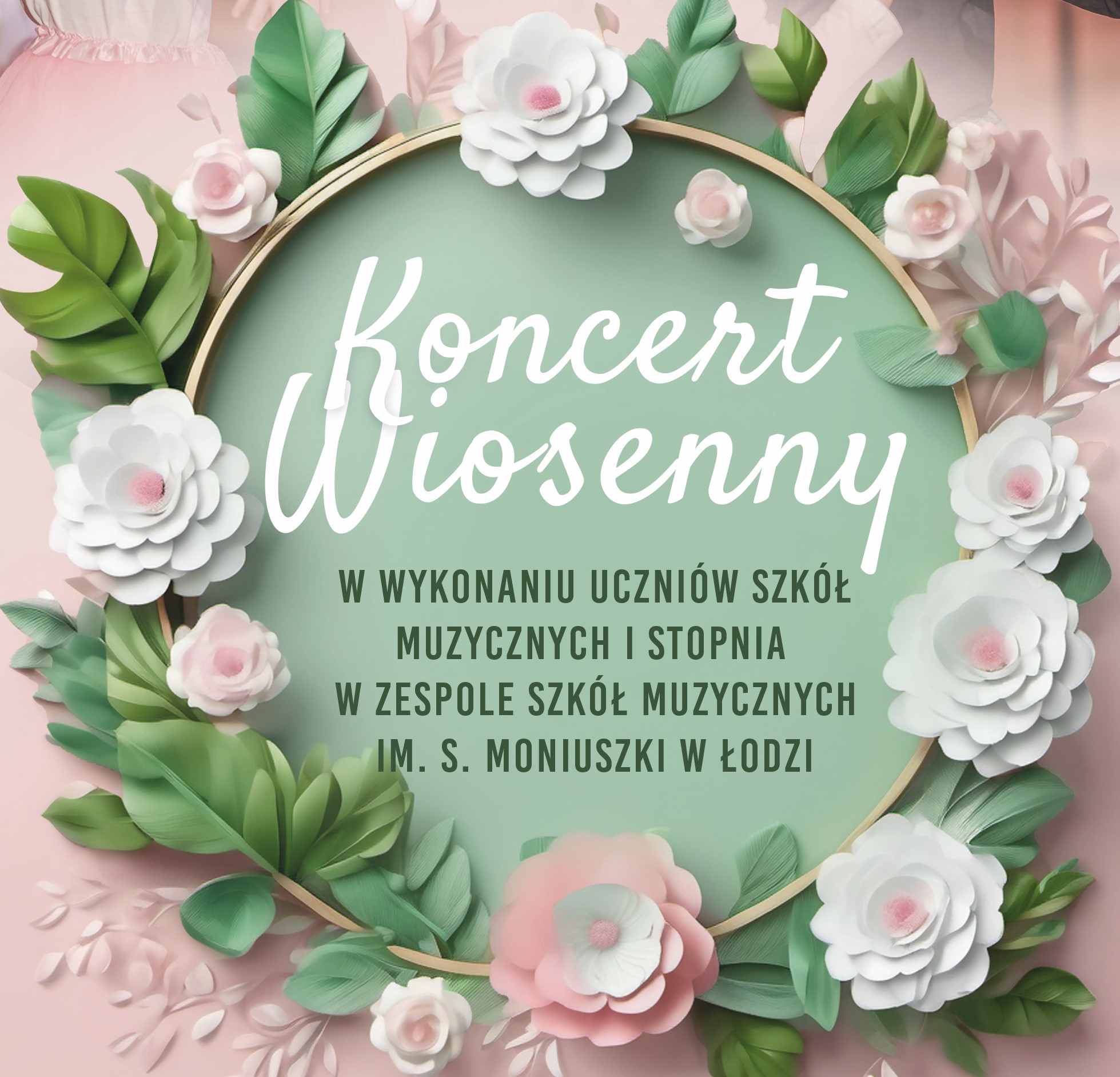 Duo skrzypcowe
Klasa V POSM I st.
Blanka ŚwierczMaria Kowalczyk 	przygotowanie Marta Niedźwiecka 
	Grażyna Bacewicz Krakowiak
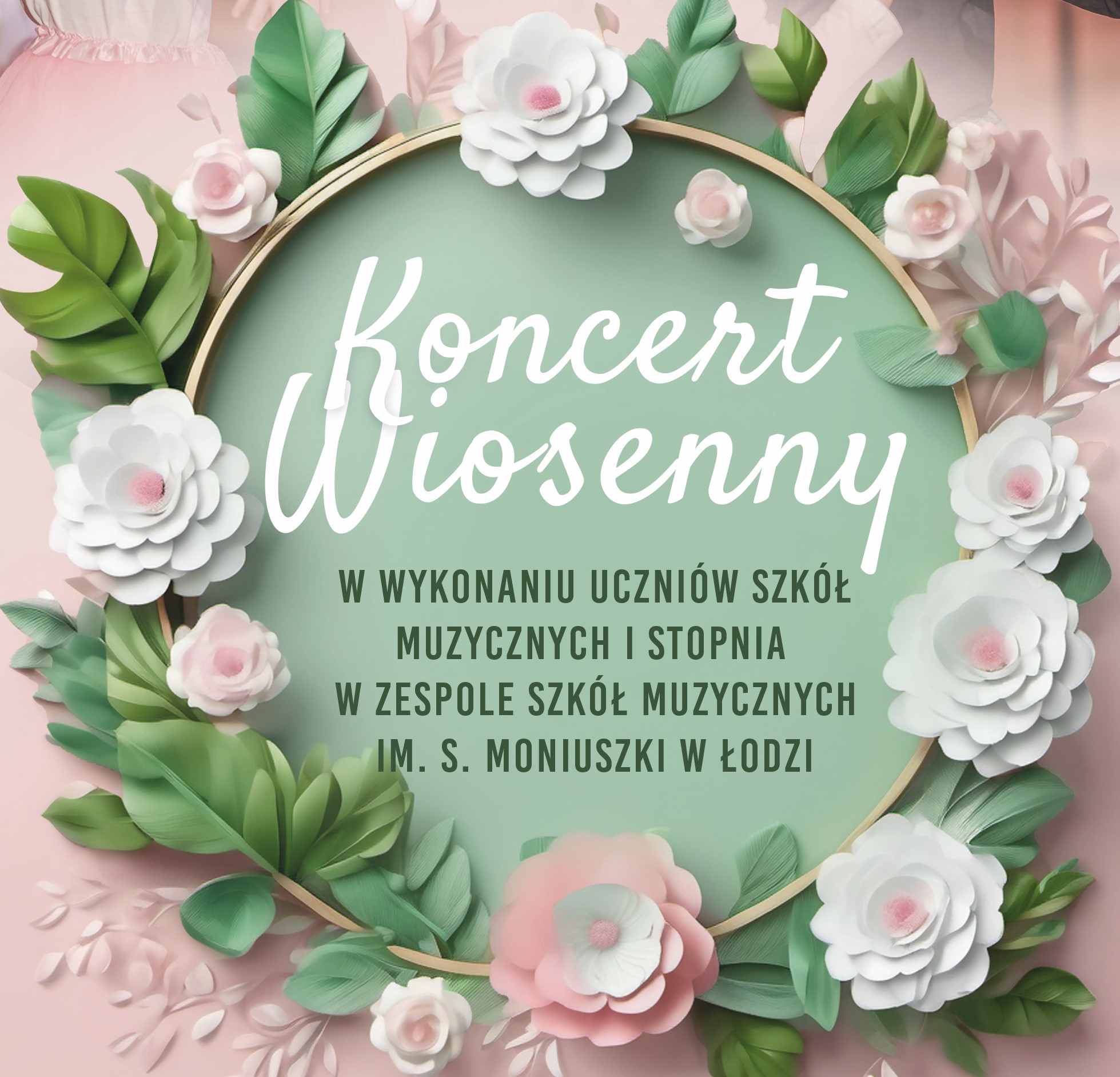 Zespół harfowy
przygotowanie Aneta Salwińska					Deborah Henson-ConantBaroque Flamencoaranż. Aneta Salwińska
Maria Świercz III POSM I st.Klara Smolińska IV POSM I st.Kai Wrąbel-Suzuki IV POSM I st.Natalia Miklaszewska V PSM I st. c6 Kinga Heftowicz VI POSM I st. Sonia Ługowska VII POSM I st.Amelia Dobkowska VIII POSM I st.Hanna Sprawka I POSM II st. Antonina Wieczorek I POSM II st.Aneta Salwińska
Zespół rytmiczny
klasa II POSM I st.
przygotowanie Wioletta Dudek			
Piosenka „Sowa bezszmerowa”sł. Halina A. Cenarskamuz. Andrzej Nowak
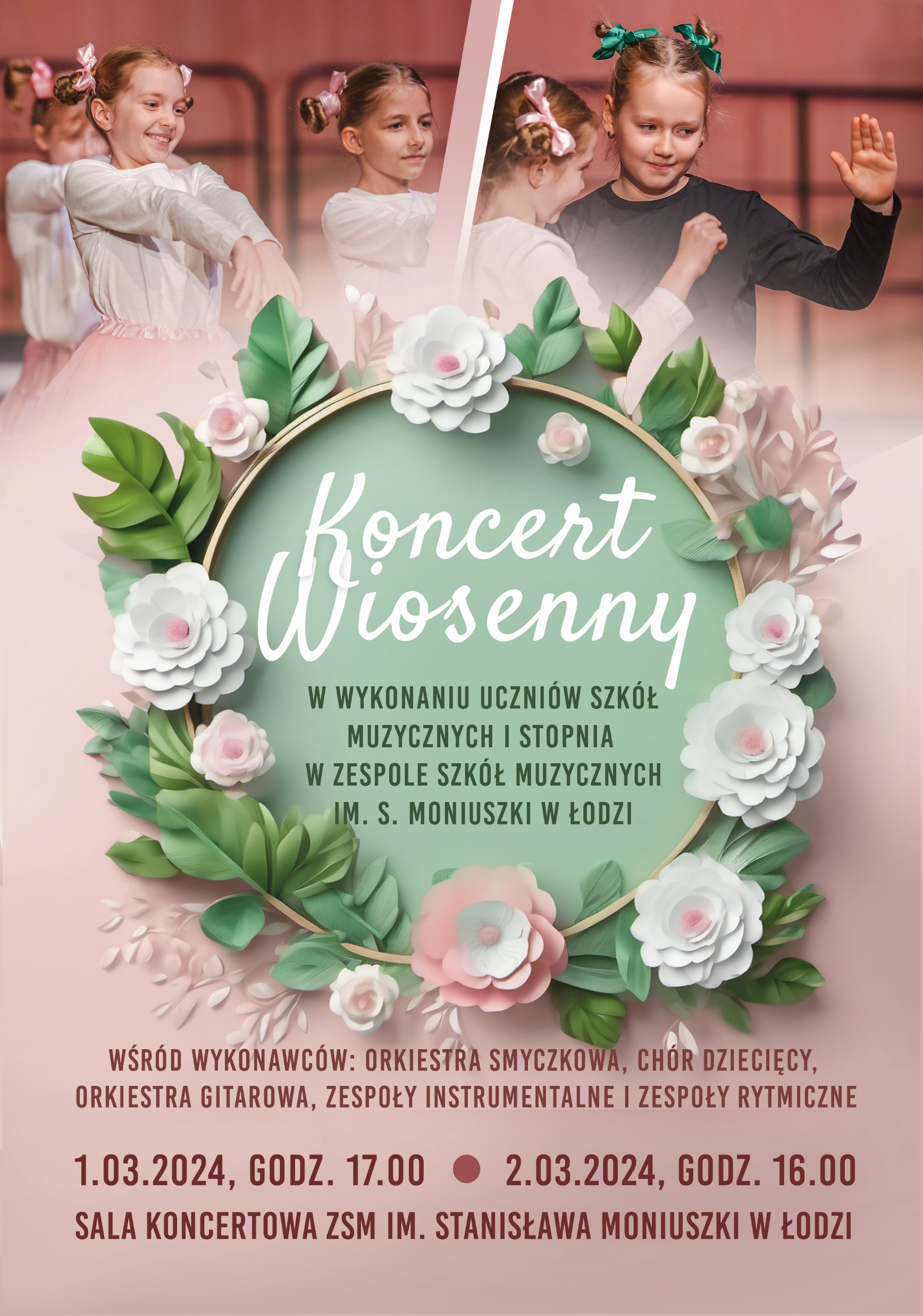 Zespół perkusyjny
klasa V POSM I st.
przygotowanie Radosław Bolewski		
Witold MichalukFryderyk Tubis Jakub Pietrzak-SallauStanisław ZakrzewskiSzymon Zapart
Jacco Boganen„A Piece of Rock”
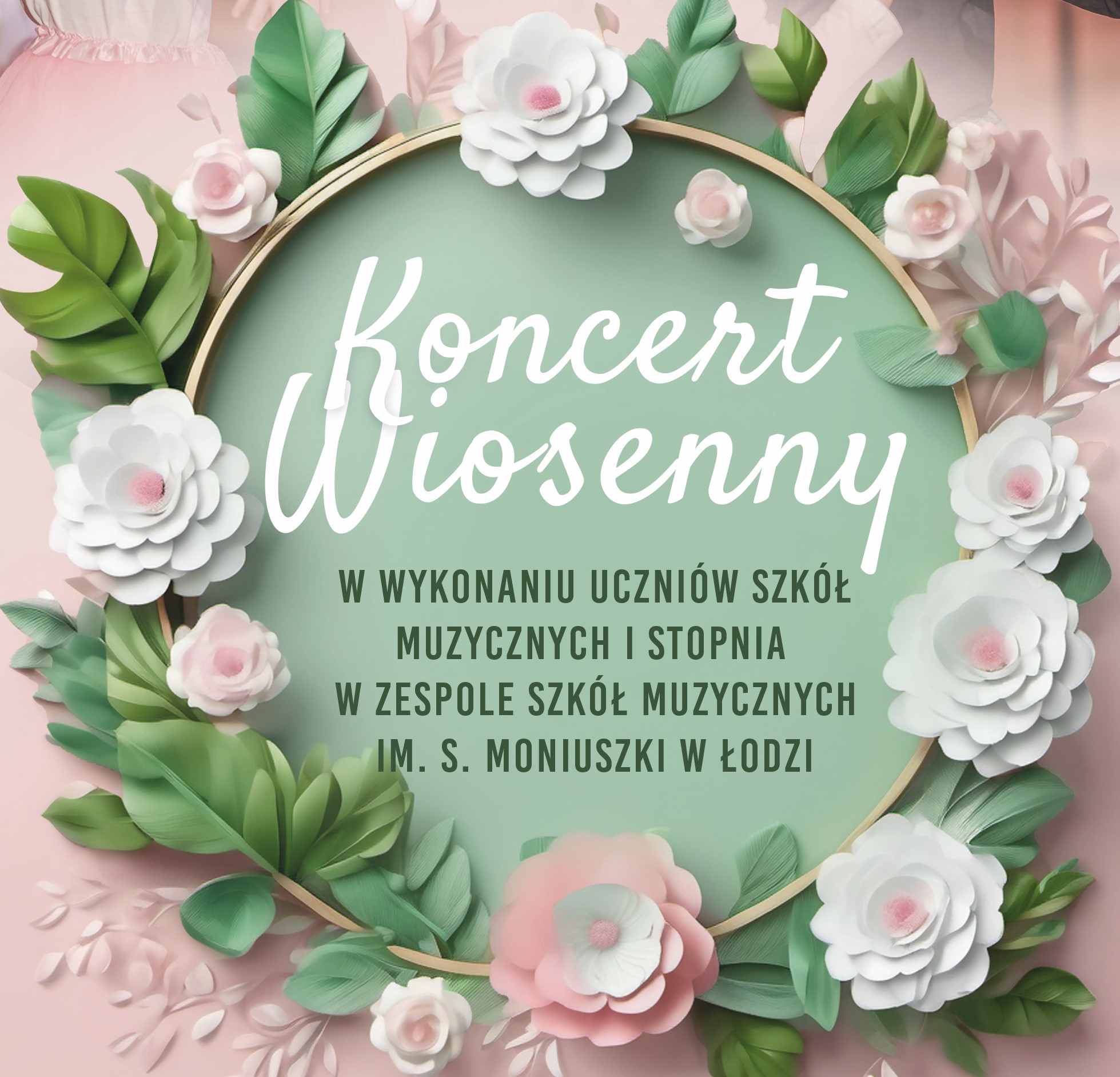 Duo instrumentalne
klasa VI POSM I st.							Adrianna Bartoszek – skrzypce Amelia Sztabińska – fortepian 		przygotowanie Beata Hajn-Kowalczyk Marceli Popławski Rigaudon
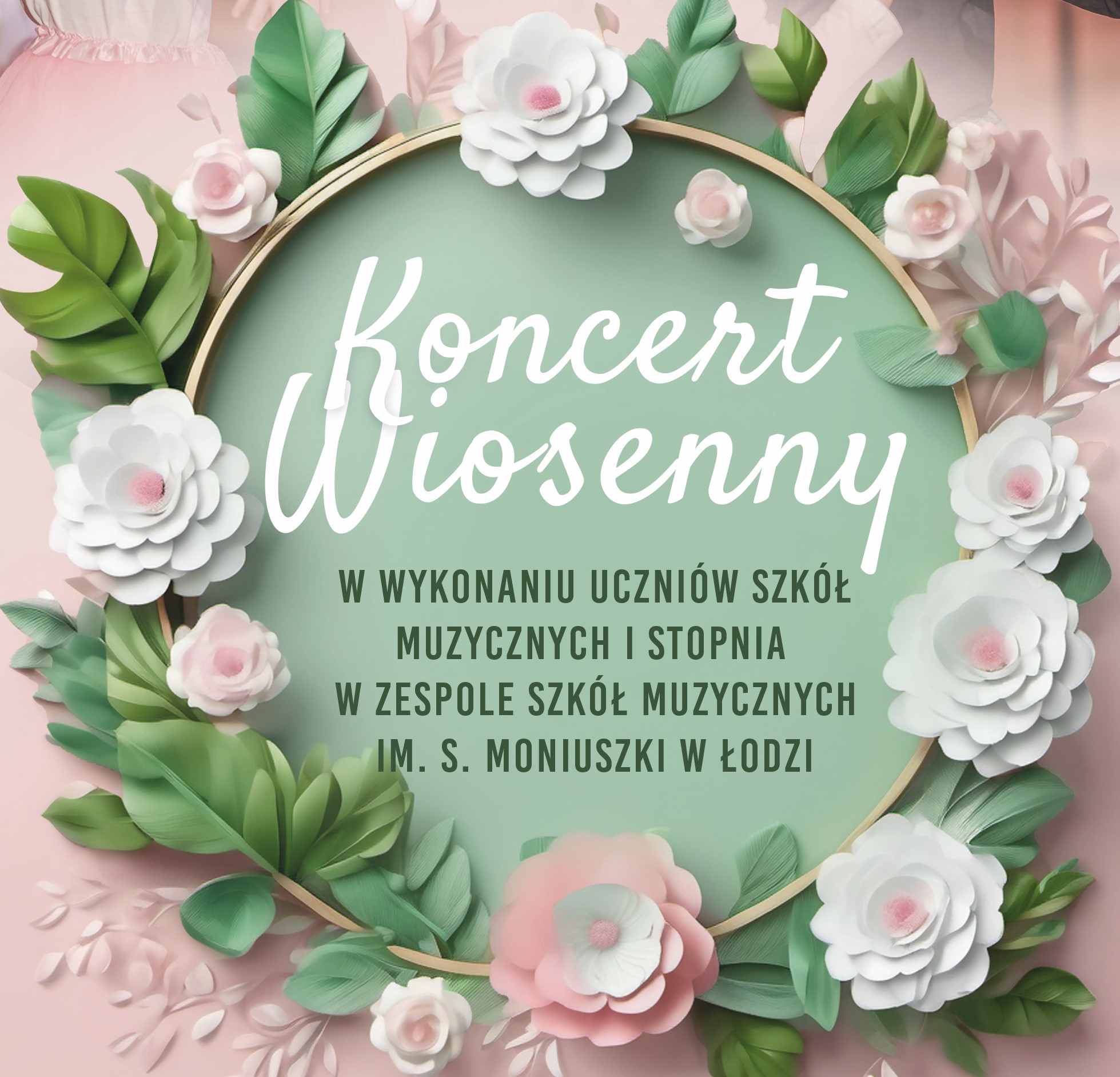 Zespół rytmiczny
klasa III POSM I st.
przygotowanie Wioletta Dudek			
Interpretacja ruchowa i instrumentalnaJanina Garścia„Kamienny ogród”
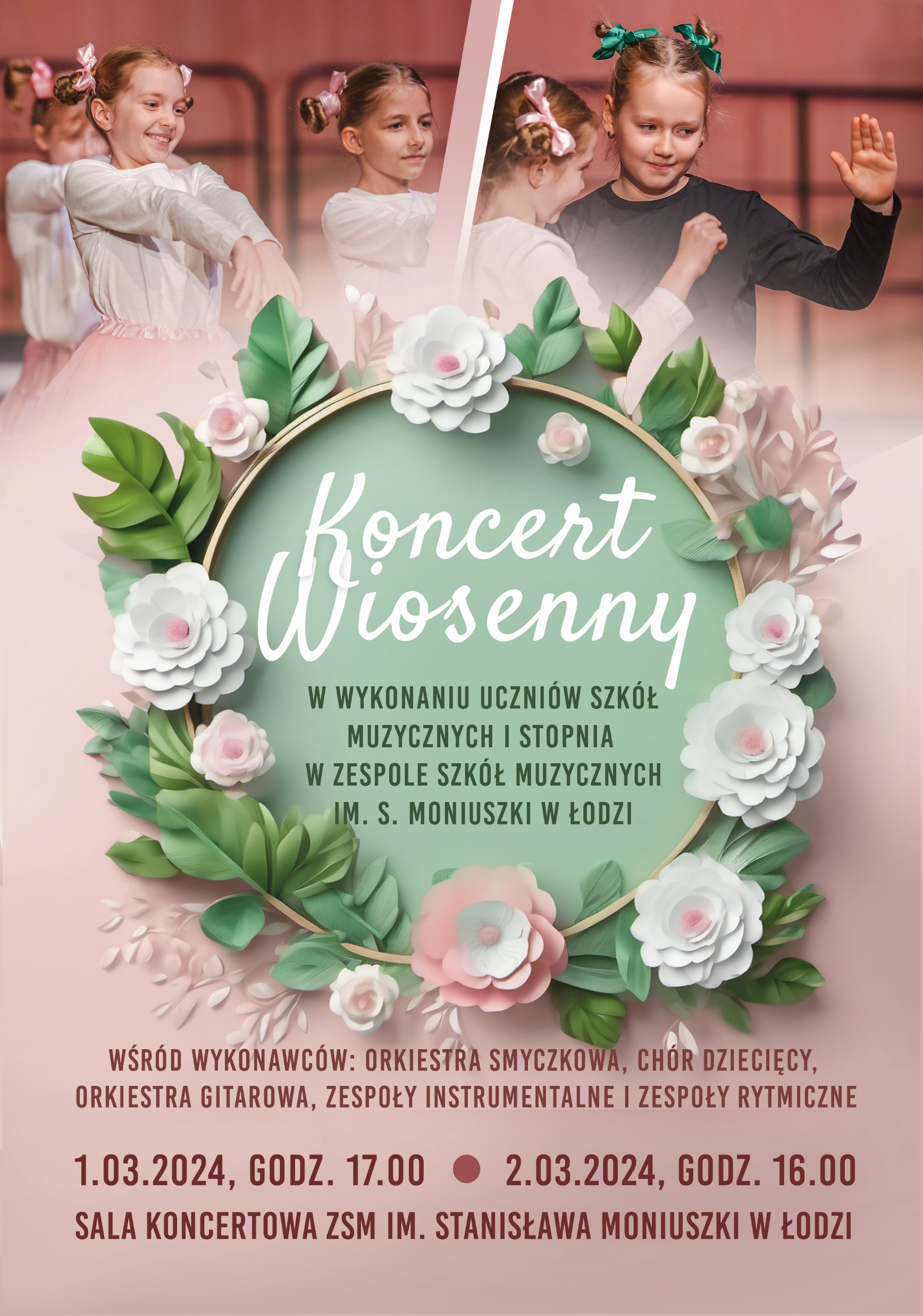 Orkiestra gitarowa
dyryguje Maciej Zieliński					
Grupa Kompozytorska Krzyżowa Minimal 2013
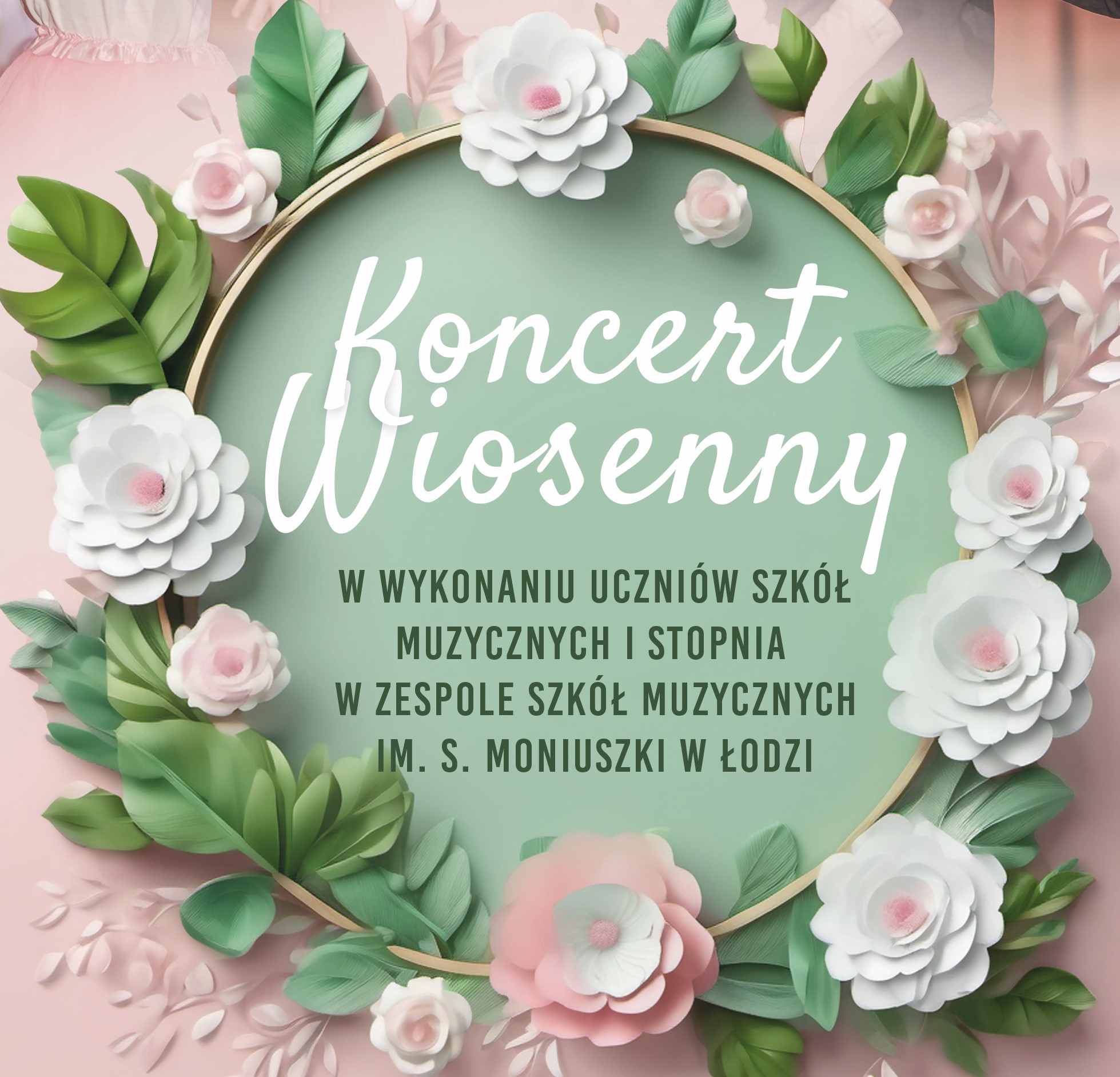 Chór dziecięcy 		
dyryguje Kamil Chałupnik

Mikołaj Gomółka Psalm 29 „Nieście chwałę"
Bronisław Kazimierz Przybylski „Dwa brysie"
Hans Weis-Steinberg  „Ver redit optatum" 
Melodia ludowa„Hej bystra woda" opr. Zdzisława Pleń-Weberowa
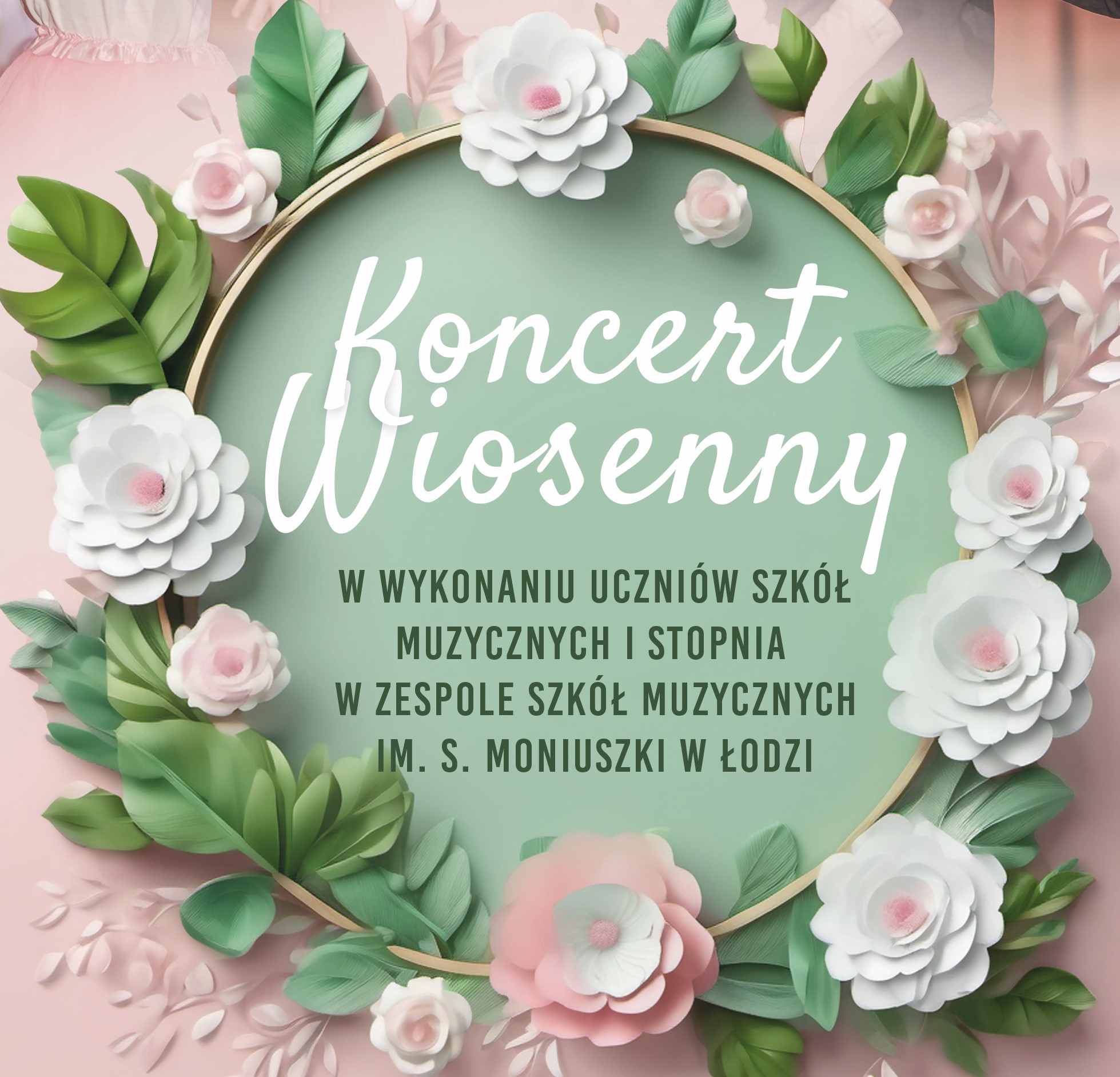